de dynamiek van suïcidaal gedrag
GGNet

Februari 2019

Sigrid Spijkers
Arnold Slinkman
Linda Vriend
Bert van Luijn
Suïcide, definitie
Suïcide

Handeling met dodelijke afloop, door de overledene geïntitieerd, in de verwachting van een dodelijke of potentieel dodelijke afloop, met de bedoeling gewenste verandering aan te brengen.
Tentamen suïcide: definitie
Suïcidepoging

Handeling zonder dodelijke afloop, waarmee de persoon door de verwachting schade aan te brengen aan het eigen lichaam of de dood te bewerkstelligen, of door het risico daarop niet uit de weg te gaan, gewenste veranderingen probeert aan te brengen.
Basisvormen van suïcidaal gedrag
Meer chronisch, depressief affect, niet fluctuerend, hoog basisniveau suïcidaliteit 
Reactief, impulsief type (BPS)
Agressief-narcistisch type

             alle kennen ook een chronisch beloop
Suïcidaliteit: een vaak chronische aandoening
Mensen kunnen jarenlang suïcidaal zijn
Vanaf zeer jonge leeftijd
Enkel in gedachten
Of ook met (soms zeer ernstige) suïcidepogingen
Zelfs deze beogen niet perse de dood (cry of pain)
Er kunnen jaren tussen twee pogingen zitten
Suïcidaliteit is slecht te deleten
Vaak (co morbide) persoonlijkheidsproblematiek
Relaties raken ernstig ontwricht
Acute oplevingen kunnen heel snel ontwikkelen
Onthechting/onveilige hechting speelt vaak een belangrijke rol
Multidisciplinaire richtlijn
Dubbel focus bij behandeling van suïcidale patiënt

Stoornis behandelen
Suïcidaliteit behandelen

Gaat vooral over acute, depressogene suïcidaliteit
Vooral: contact
De suïcidale patiënt begrijpen: suicidale motivatie
In contact komen met naasten van de patiënt
Stressoren en beschermende factoren inventariseren
Veiligheid en continuïteit organiseren: veiligheidsplan
Het beloop van het suïcidale gedrag volgen
Een klinische casus: lea
Nu: ernstig suïcidaal; hele dag mee bezig; bang controle te verliezen maar ook tussen angst en verlossing; zeer hoge lijdensdruk; plan; Depakine in huis; geen steunsysteem.
    Hulpvraag: ‘veilige omgeving’.
Net: incident op werk; geen ervaren steun, bevestiging schema ‘ik doe er niet toe’
Toen: emotionele verwaarlozing, adoptie, vernedering, misbruik en mishandeling; meerdere TS-en; chronisch suïcidaal.
Straks: ??? Veiligheidsplan
Chronological assesment of suicidal events(case)
Suïcidaliteit in de context van het leven

Een interview format, aangepast naar motivatie
CASE, aangepast: Assessment in individuele context
Ruimere voorgeschiedenis


Objectrelaties




Wat in je ontwikkelings-
geschiedenis

3
Gebeurtenissen in de recente voorgeschiedenis

Verlies Afwijzing



maakt wat net is gebeurd


2
Actuele suïcidegedachten 


en actuele psychische toestand
entrapment


nu zo bedreigend voor je Zelf


1
Verwachting en plannen voor de toekomst





dat je straks mogelijk je zelf doodt

4
Suicidal ideation attributes scale(SIDAS)
Een fantastische suïcide-thermometer
Suicidal ideation attributes scale(SIDAS)
In de afgelopen maand/periode hoe vaak het u gedachten, gevoelens, beelden van suïcide gehad?
             0 = nooit, 10 = hele dag	
2.   In de afgelopen periode, hoeveel controle had u over deze gedachten? 
         10 = volledige controle, 0 = geen controle
3.   In de afgelopen periode, hoe dicht was u bij een suïcidepoging? 
             0 = helemaal niet dichtbij, 10 = ik heb een poging gedaan
In de afgelopen periode, in welke mate werd u gekweld door gedachten
      aan suïcide en de situatie waarin u zit?
            0 = helemaal niet, 10 = in zeer sterke mate
In de afgelopen periode, in welke mate hebben gedachten aan suïcide u 
      gehinderd in het uitvoeren van uw dagelijkse bezigheden zoals werk, 
      huishouden, sociale activiteiten?
            0 = helemaal niet, 10 = in zeer sterk mate
Suïcidale motivatie
Wat beweegt suïcidale mensen?

Geen vertrouwen in beter toekomst (no future)
Geen vertrouwen in Zichzelf (no escape) 
Geen vertrouwen in de Ander (no rescue)
Geen actueel vermogen ervaring te verdragen of stoppen

                      ‘Waar is mijn nooduitgang?’
Suïcidale intentie cry for help
Wat beogen suïcidale mensen?

Suïcidaal gedrag is primair communicatie, 
    de intentie is communicatie, niet de dood.
Heeft betekenis naar de ander.

  geen vertouwen in de toekomst, geen vertrouwen in zichzelf, maar
  er is nog vertrouwen in de ander: ‘help’!
Suïcidale intentie Cry of pain  (Williams, 2001)
Stressvolle situatie: meestal bevestiging schema
Gevoel van verslagenheid (‘defeat’)
Geen ontsnapping mogelijk (‘no ecape’)
Geen redding (‘no rescue’)

   “entrapment”

Geen vertrouwen in toekomst, zelf en ander; 
De ervaring stoppen is het doel; niet communiceren.
Integrated Motivational Volitional model o’connor         Onthechting in de voorgeschiedenis
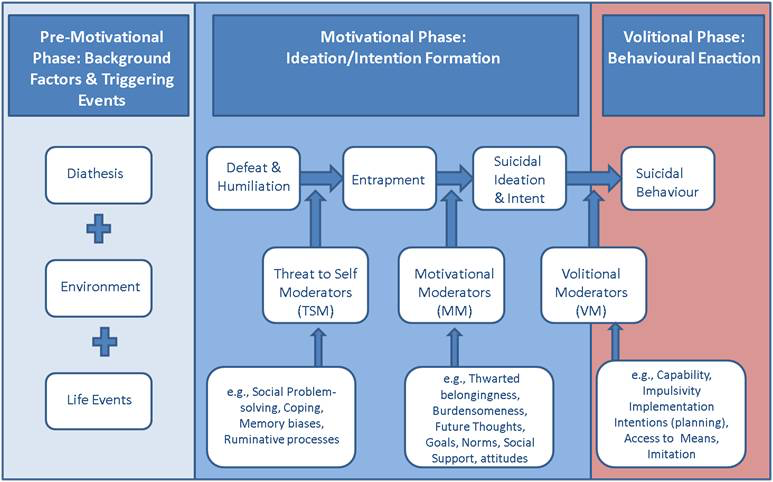 Integrated Motivational Volitional model(IMV)
IMV 
Richt je op het entrapment van je patiënt
Helpt de mate van urgentie te bepalen
Maakt je alert op ‘behavioural enactment’ 
Toont wat de volgorde van je interventies zou moeten zijn
Wat is het entrapment van Lea??
INTEGRATED MOTIVATIONAL VOLITIONAL MODEL O’CONNOR
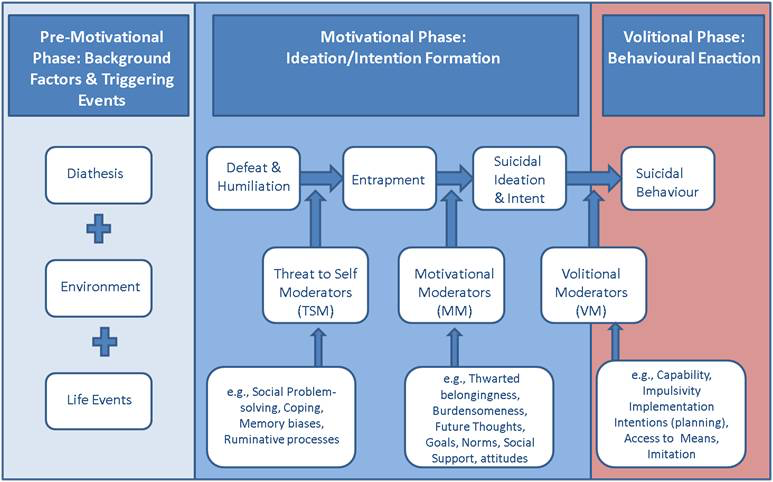 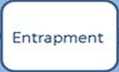 Lea’s (internal) entrapment
ik kan het niet alleen……………..
                 maar niemand is te vertrouwen

De nood is evenwel hoog en voor het veranderen van de onderliggende schema’s hebben we meer tijd nodig, veel tijd.
INterventies
Interventies worden bepaald door de mate van acuutheid

Waar richt je je interventies op bij Lea?
INTEGRATED MOTIVATIONAL VOLITIONAL MODEL O’CONNOR
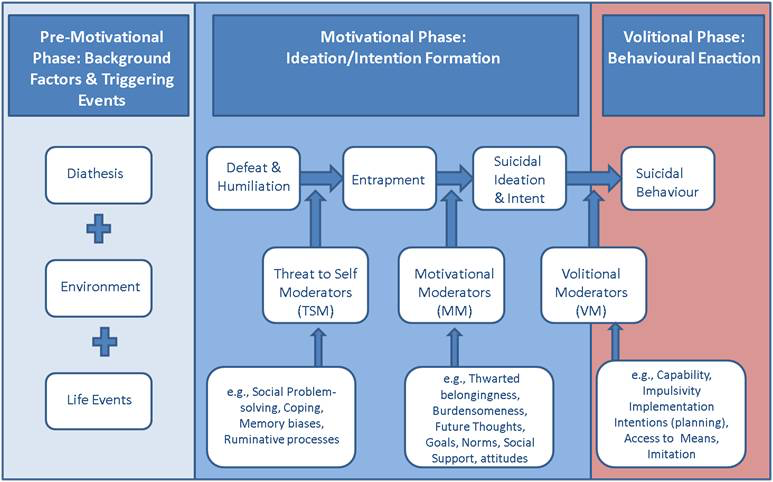 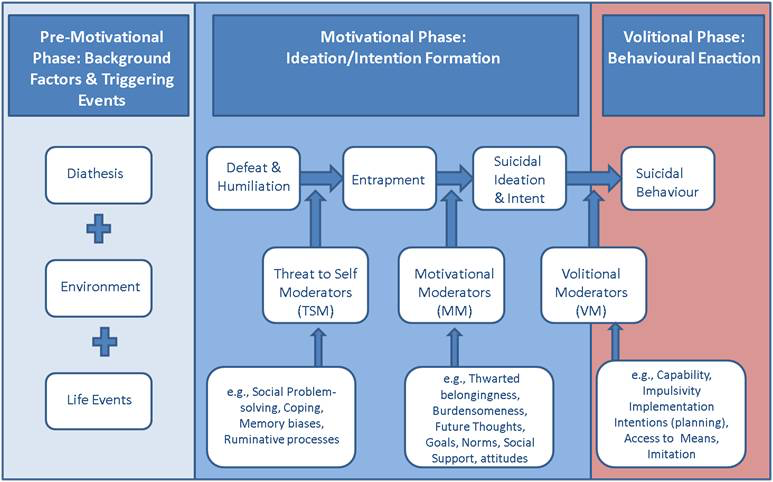 Lea: interventies
“Als je meer veiligheid wilt – vanzelfsprekend! – 
dan wil ik graag nagaan of dat via een opname geboden kan worden, of dat we intensieve ambulante/deeltijd steun kunnen bieden”.
Een opname is niet zo gemakkelijk tegenwoordig, om een goede plek vinden, heb ik even tijd nodig”.
INTEGRATED MOTIVATIONAL VOLITIONAL MODEL O’CONNOR
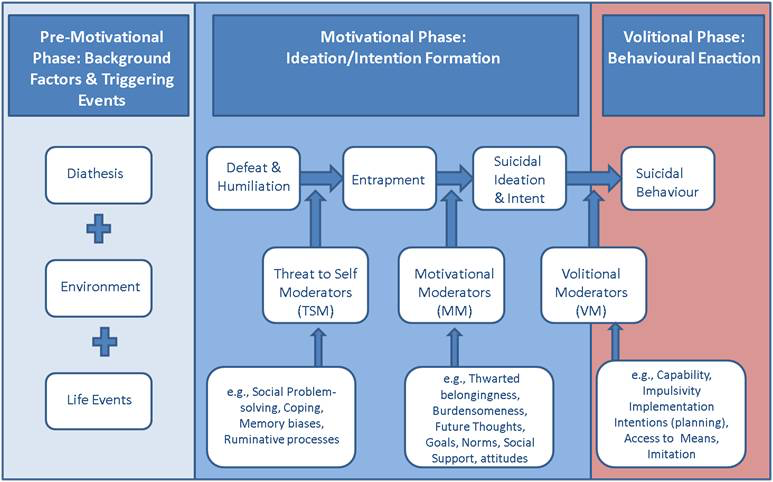 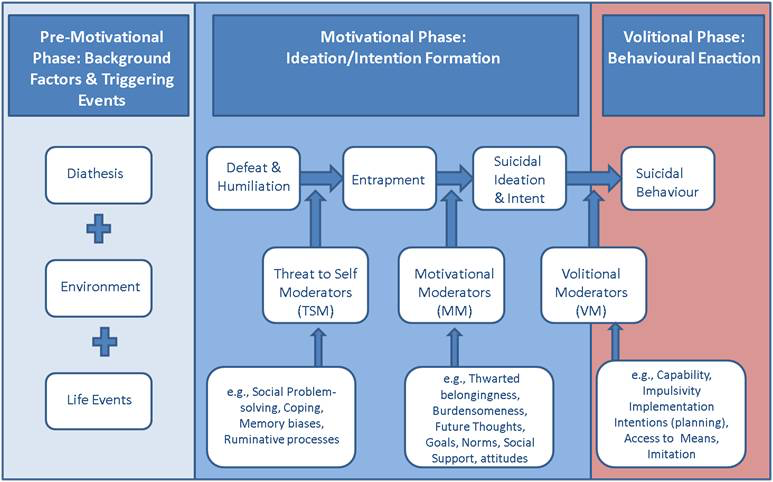 Lea: interventies
“Als je meer veiligheid wilt is er naast steun van derden iets dat jezelf kunt doen waarmee de veiligheid behoorlijk toeneemt:
geef mij je pillen in bewaring, in ieder geval tot je meer controle over jezelf hebt”.
Lea: interventies
“Ik realiseer me dat uit handen geven van je pillen heel veel van je vraagt:
het is alsof je je nooduitgang opgeeft…….
Je zou dus wel haast gek zijn om dat te doen, maar waarschijnlijk is het NU het belangrijkste dat jij voor je zelf kunt doen”.
de hobbelige praktijk bij de Lea’s
Lea lijkt aarzelend in te stemmen, ze wil graag een opname
Ze zegt toe haar pillen de volgende dag mee te nemen
Dat laat ze vervolgens na; ik valideer en confronteer, en
   houd het regelen van de opname even aan:
   “hoe kunnen wij veiligheid bieden als jij niet ook maar een beetje voor 
   jezelf zorgt”
De dag erop overhandigt ze de pillen aan een van onze deeltijdverpleegkundigen
Ik regel –met moeite- een intake bij een medium care afdeling de dag erop
Ik bel haar om haar hierover te informeren
Lea voelt zich tekort gedaan en verbreekt de verbinding
het wordt spannend
Ik besluit even te wachten en iets later opnieuw te bellen….

Dan wordt er op mijn deur geklopt: Lea
Lea wil haar pillen terug!!
een interpersoonlijk model over suïcidaliteit bij patiënten met borderline (Gunderson)
Indien door ander gesteund
Verbonden
    idealiserend, afhankelijk, hypergevoelig voor afwijzing 

Bij interpersoonlijke stress(separatie, kritiek, gevoel afwijzing)
Bedreigd 
    devaluerend, op zichzelf gerichte boosheid, ambivalent in hulpvragen

Als de ander zich fysiek of emotioneel terugtrekt
Alleen
    dissociatie, achterdocht, impulsiviteit, hulp-afwijzend

Als de ander zich terugtrekt
Wanhoop
    suicidaliteit
pre-mentaliseringsmodi: de teleologische modus
De teleologische modus 
beschrijft een primitieve manier om je staande te houden in een wereld
die als zeer bedreigend wordt beleefd. Het begrijpen van de acties van
anderen wordt gebaseerd op concreet aanwijsbare dingen of gebeurtenissen:

                      “het is waar omdat het concreet aanwijsbaar is”

Als ik Lea’s pillen nu teruggeef, hoort zij dat het mij niets intereseert als ze zich van het leven beroofd. 
Ik moet me richten op wat tussen haar en mij gebeurt, haar valideren in haar gevoel, verwoorden dat dit niet een situatie is om pillen terug te geven.
Chronische suïcidaliteit
Management en behandeling van chronische suïcidaliteit
Principes van management
Cool
Commitment (contact met de wanhoop)
Contract
Containment
Countertransference
Contextual understanding
Collaboration (split treatment)
Comprehensive
Concern for acute episodes
COOL
Verschil in houding tussen chronische en acute suicidaliteit

Chronisch: geduld, reflectie

Acuut: actie, protectie
containment
Het vermogen van de therapeut om de intenseaffect van de patïent te absorberen, niet onmiddellijk tot actie over te gaan, maar een atmosfeer van betrokkenheid en nieuwsgierigheid te behouden, zonder morel oordeel
Accepteer de suïcidaliteit
Suïcide-ideatie biedt troost (suïcidaliteit als hoop)
Het is een nooduitgang
Maakt doorleven soms mogelijk
Niemand geeft zomaar zijn nooduitgang op
Is tegelijk uiterst risicovol
Je positie
“ik ben er niet om je nooduitgang te blokkeren”



“maar om met jou een andere uitgang te vinden”
Niet-moraliseren is niet-begrenzen?
Open, nieuwsgierige, niet afkeurende houding voorwaarde
Dus niet: dat mag niet
Maar wel: sommige dingen kunnen niet, 
   bijvoorbeeld suïcide plegen als je jonge kinderen hebt
Contextual understanding
Begrijpen in historische context
 	(ontwikkelingsgeschiedenis)
Begrijpen in actuele context
Begrijpen in behandelcontext
contract
Zorgen dat de therapeut kan blijven doen wat hij volgens zijn school moet doen, juist bij suïcidedreiging
Countertransference (tegenoverdracht)
Angst
Agressie/irritatie
Onmacht
collaboration
Samenwerken in split-treatment constructie, FACT
 
 Samenwerken met systeem:

   

Ernstig suïcidale patienten kun je niet alleen 
behandelen
Comprehensive
Psychotherapie (limited reparenting)
Vaardigheden
Farmacotherapie
Begeleiding
Rehabilitatie
Opname
Concern for acute episodes
Acute op chronische suïcidaliteit:
Actie!         

                       “ANDERS”
“Anders’
Andere stoornis
Andere gebeurtenis
Andere werkrelatie : cave Pretend Mode
Ander gevoel (niet pluis) 
Andere hupverlener
Zorg goed voor jezelf
Wees gevoelig voor tegenoverdracht
Praat erover, vooral als je erover schaamt
Rapportage, op tijd en adequaat
Steun op elk niveau in organisatie
Consultatie
Scholing
      
NB: Pas op als je tegen het contact op gaat zien